Accueil diaporama
Titre ?
Pourquoi la linguistique romane n’est pas soluble en linguistiques idioromanes
Double restriction :
	→ étymologie
	→ lexique héréditaire
Terminologie
idioroman adj.
« relatif à une langue romane particulière »
↔ panroman adj.
« relatif à l’ensemble des langues romanes »
néologisme : Buchi & Schweickard à paraître (actes colloque international
La romanistique dans tous ses états (Béziers, 15/16 mai 2008)
DÉRom : structure
Dictionnaire Étymologique Roman
Projet européen, surtout franco-allemand
Financé par l’ANR (Agence Nationale de la Recherche) et la DFG
	(Deutsche Forschungsgemeinschaft)
28 linguistes romanistes
1 ingénieur informaticien
2 documentalistes
Dirigé par Éva Buchi et Wolfgang Schweickard
DÉRom : équipe
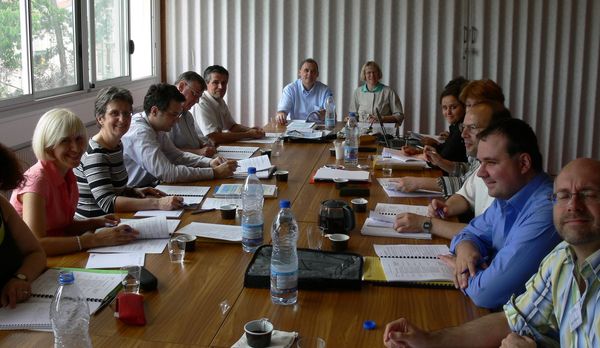 Wolfgang Schweickard
1er Atelier DÉRom (Nancy, 23/24 juin 2008)
DÉRom : méthodologie
Première raison d’être d’un dictionnaire étymologique consacré à une famille linguistique : reconstruction du lexique de l’ancêtre commun
Objectif du DÉRom :
reconstruire le lexique protoroman
Cadre théorique :
	grammaire comparée-reconstruction
Fox, Anthony (1995) : Linguistic Reconstruction. An Introduction to Theory and Method. Oxford : Oxford University Press
Plaidoirie
Détour par l’étymologie idioromane
Exemple : notices étymologiques du
	Trésor de la langue française :
	 → 16 volumes (1971–1994)
	 → http://atilf.atilf.fr/tlf.htm
s.v. an :
	« Du lat. annus, au sens 1 a ["année"]
	dep. Naevius […], T[hesaurus] L[inguae] L[atinae] ;
	1 b ["mesure de l’âge"] dep. Plaute […]. »
lat. annus
fr. an
Relation bilatérale
insuffisant !
ROMANCH
an
FRIOUL
an
SARD
annu
DALM
j
an
OCCI
T
an
PORT
a n
o
LAD
ànn
AST
añu
ROUM
an
GAL
ano
CAT
an
y
FRPR
an
IT
anno
ESP
año
FR
an
Langues romanes → ancêtre commun
protorom. */'ann-u/
Ensemble de correspondances régulières
Nécessaire triangulation
Dans le domaine du lexique héréditaire, il n’existe pas d’étymologie idioromane.
Étymologie panromane : Celac in DÉRom s.v. */'ann-u/
L’étymologie idioromane peut s’en nourrir
	 → TLF : fr. an < lat. annus, cf. port. ano, gal. ano, etc.
Apparents contre-exemples : étymons hérités dans une seule langue romane : env. 50 cas selon Stefenelli, Arnulf (1992) : Das Schicksal des lateinischen Wortschatzes in den romanischen Sprachen. Passau : Rothe : 84
Mais : mise en évidence des concurrents victorieux !
Cadre de la vue d’ensemble
Exemple : étymologie d’it. cadere v.intr. « tomber » et de ses congénères
Cortelazzo & Zolli in DELI2 1999 s.v. cadere :
	« Lat. parl. *cadēre, per il class. cădere »
cadĕre
Conditions historiques de cette substitution flexionnelle ?
Deux types flexionnels
*/'kad-e-re/
*/ka'd-e-re/
aire récessive 
→ strate ancienne
aire extensive 
→ strate récente
Vérification extra-linguistique ?
Comparaison de la stratigraphie postulée sur la base de l’aréologique linguistique avec les données historiques
Raupach, Manfred (1996) : « Expansion und Rückzug des Lateins ». In : Holtus, Günter et al. (éd.) : Lexikon der Romanistischen Linguistik (LRL). Tübingen : Niemeyer : vol. II/1 : 5-19
100 av.
J.-Chr.
Strate 1 : 2 types (marqués diasystématiquement)
Strate 2 : seulement type */ka'd-e-re/
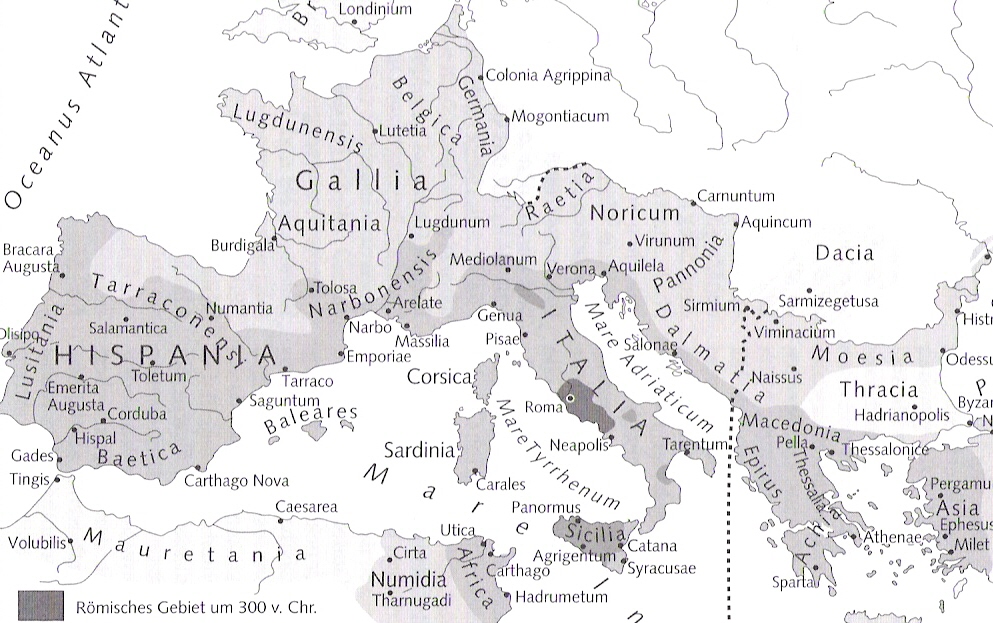 • */'kad-e-re/
* J.-Chr.
*/ka'd-e-re/ :
général
300 av. J.-Chr.
200 av. J.-Chr.
La visée romane stimulela recherche idioromane
Exemple : la lexicologie historique francoprovençale est stimulée par l’insertion dans le paradigme roman
Datation comme un des éléments constitutifs de l’étymologie d’un lexème
Comparaison datations du lexique francoprovençal :
	FEW ↔ DÉRom
von Wartburg 1938 in FEW 2, 406b, carpinus : frpr. mod.
Medori 2008 s.v. */'karpɪn-u/ : dp. 1571 (< GPSR)
von Wartburg 1928 in FEW 3, 23b-24a, decem : Ø frpr.
Benarroch à paraître s.v. */'dɛke/ : dp. ca 1280 (< Hafner)
von Wartburg 1958 in FEW 9, 168b, pōns : dp. 1338
Andronache à par. s.v. */'pɔnt-e/ : dp. 2e m. 13e s. (< Hafner)
von Wartburg 1936 in FEW 2, 24ab, cadĕre : dp. 1406
Buchi 2008 s.v. */'kad‑e‑/ : dp. 1ère m. 13e s. (< SommeCode)
von Wartburg 1936 in FEW 2, 8b, caballus : dp. 1340
Cano à paraître s.v. */ka'βall-u/ : dp. 1ère m. 13e s. (< SommeCode)
Conclusion
Qui pose les questions, qui détient les réponses ?
Diez 1887 : esp. zángano < it. zingano (Ø REW)
Spitzer 1924 : esp. zángano, port. zangão
	< onomatopée /'zaŋ/
Pascu 1925 : aroumain zîngînar < id.
Corominas, Diccionario crítico etimológico de la lengua castellana (1957) : défense de Spitzer contre Diez : “el argumento decisivo lo proporciona el macedorrum.”
Papahagi, Dicţionarul dialectului aromân (19742) :
	étymologie fragilisée par la non prise en compte des données ibéroromanes
Qui détient les réponses ?
La linguistique idioromane détient bien souvent des réponses déterminantes à des questions étymologiques épineuses
Avoir recours à la perspective romane incite à poser les questions pertinentes
	– ou à reformuler de manière plus pertinente les questions posées par la linguistique idioromane
Buchi, Éva (2008) : « Joan Coromines et l’étymologie lexicale romane : l’exemple roumain ». In : Badia i Margarit, Antoni M. & Solà, Joan (éd.) : Joan Coromines, vida y obra. Madrid : Gredos : 282-332
Va-et-vient fructueux !
Romanistes du futur
Linguistique
panromane
Linguistique
générale
Idioromanistes
sur fondement
panroman !
Linguistique
allo-idioromane
Linguistique
iso-idioromane